Can I name the noun?
A noun is a word in a sentence which indicates a person, a place or a thing.
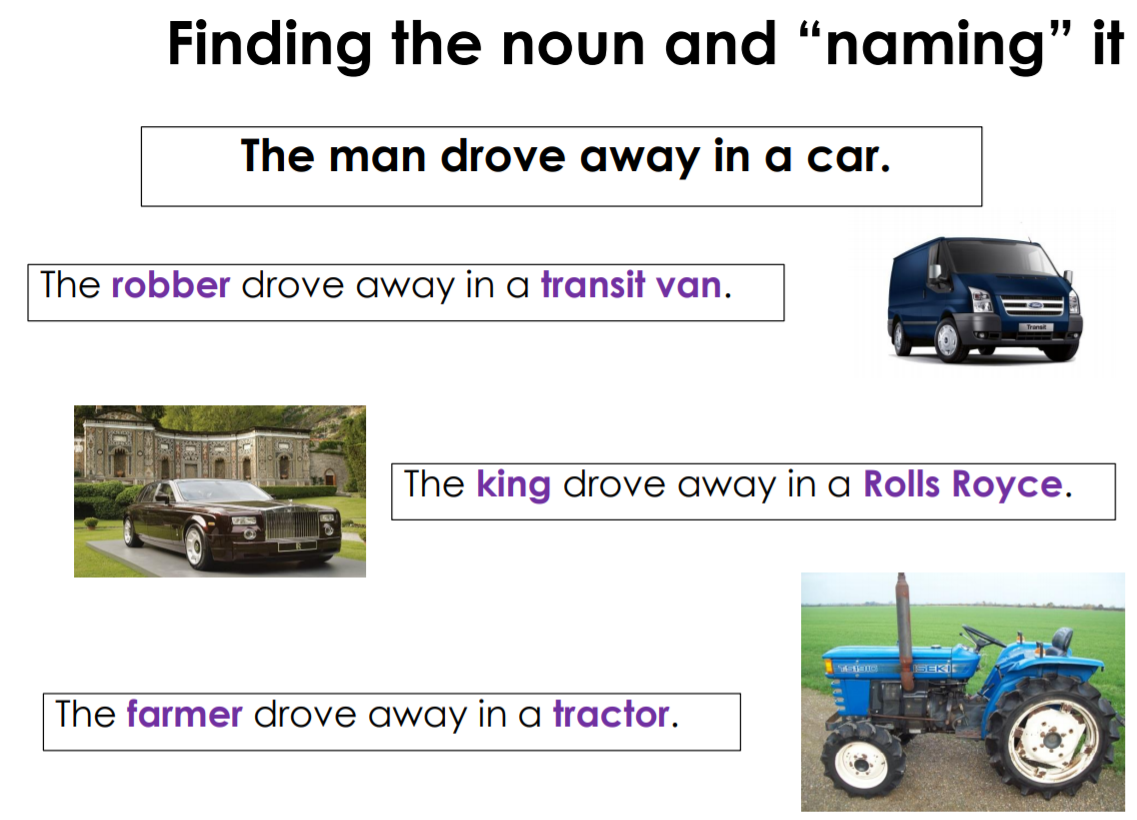 Write your own sentences using these nouns.
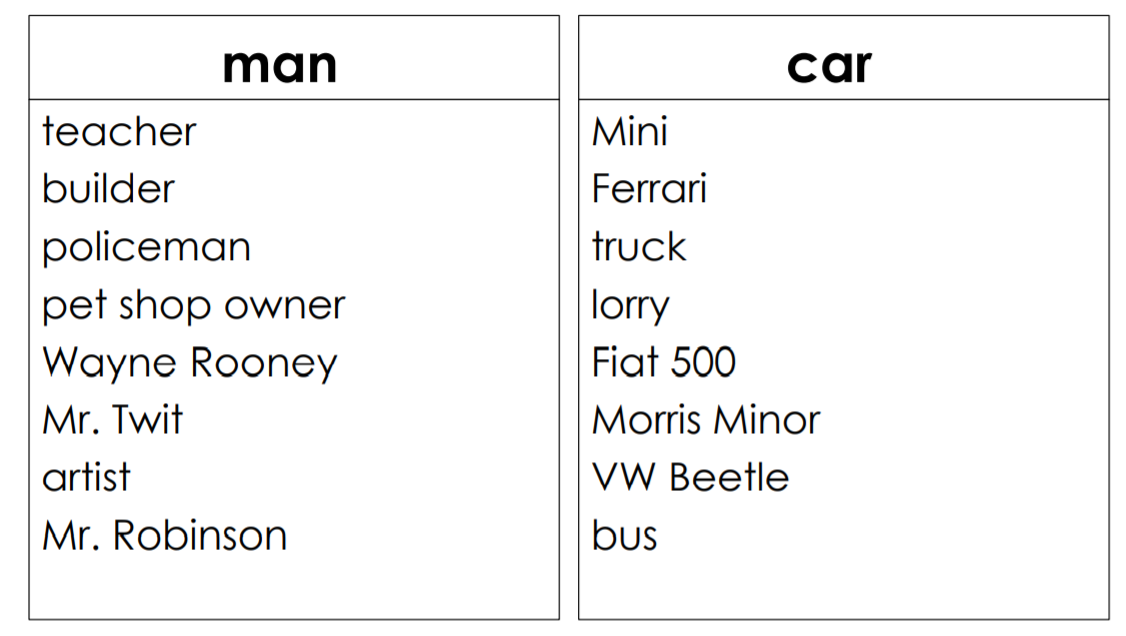